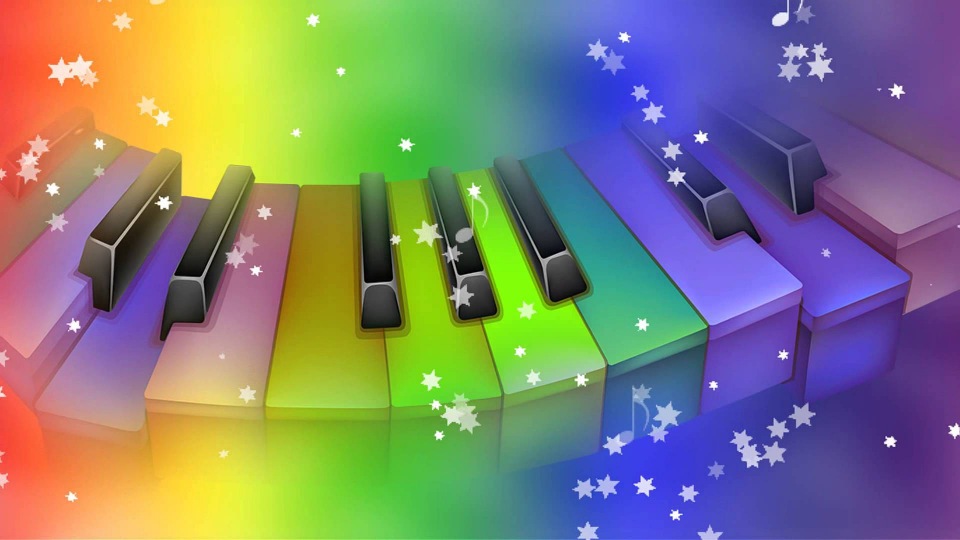 1.Представление команд
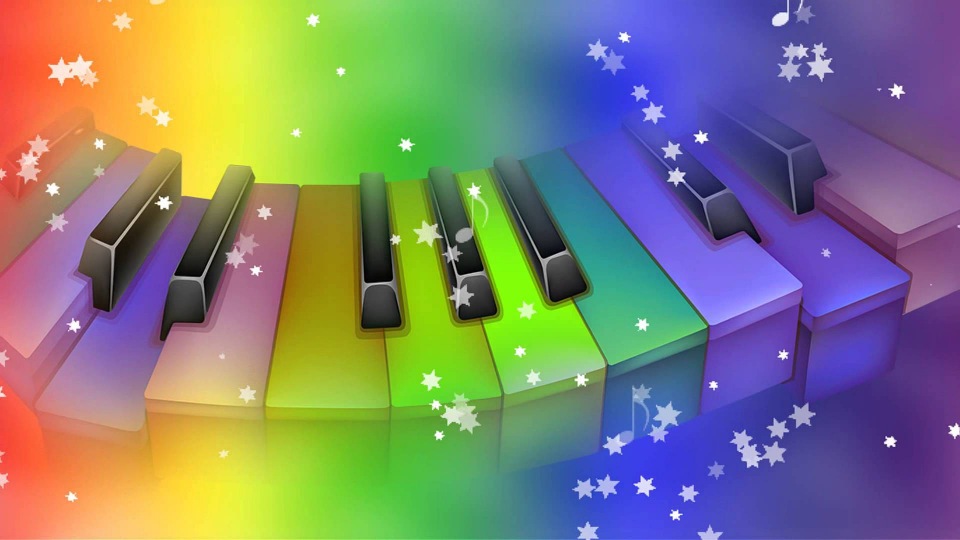 2.Разминка
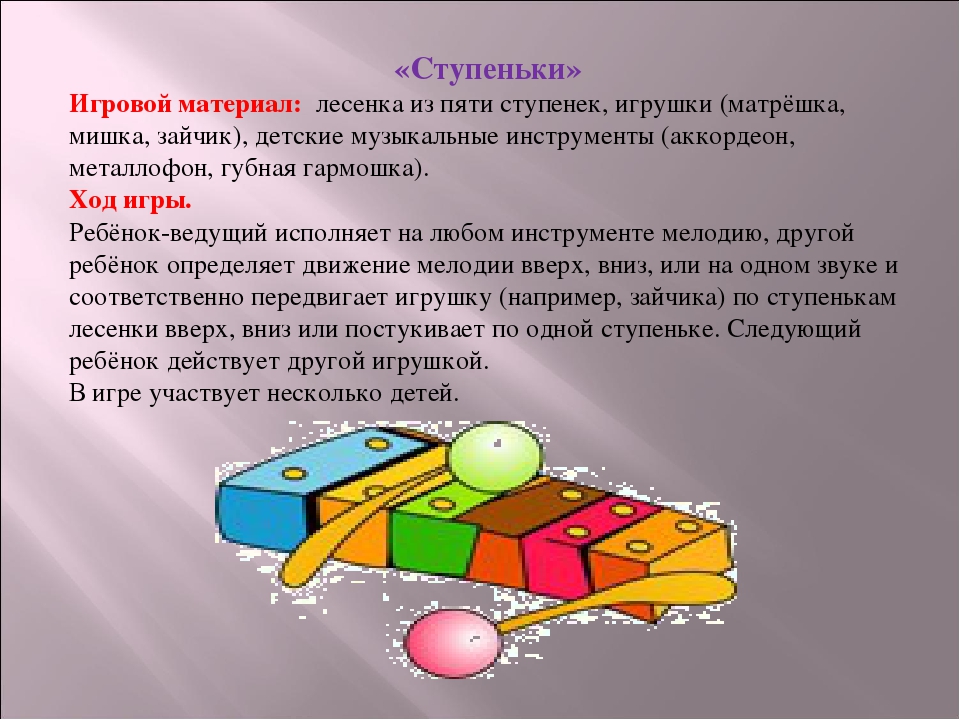 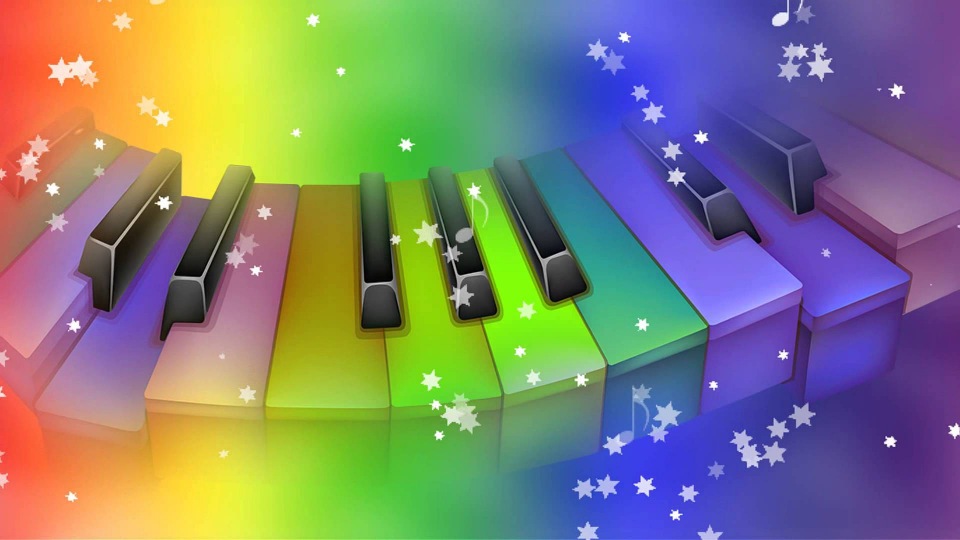 3.Знатоки ребусов
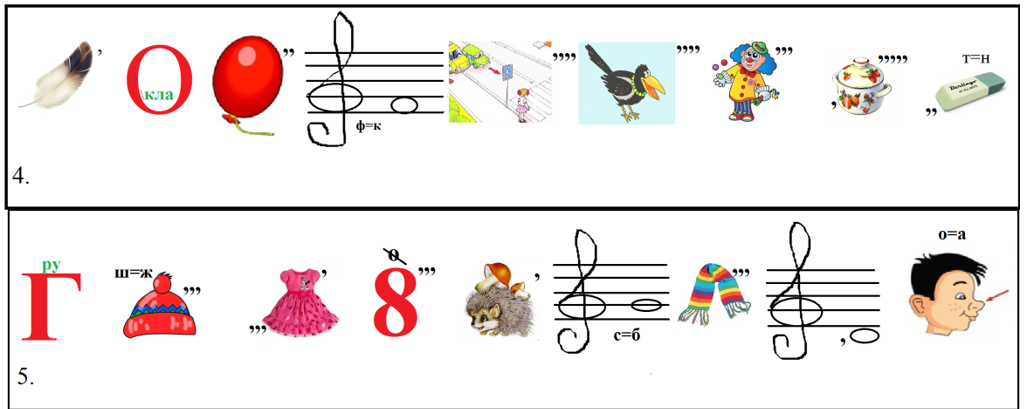 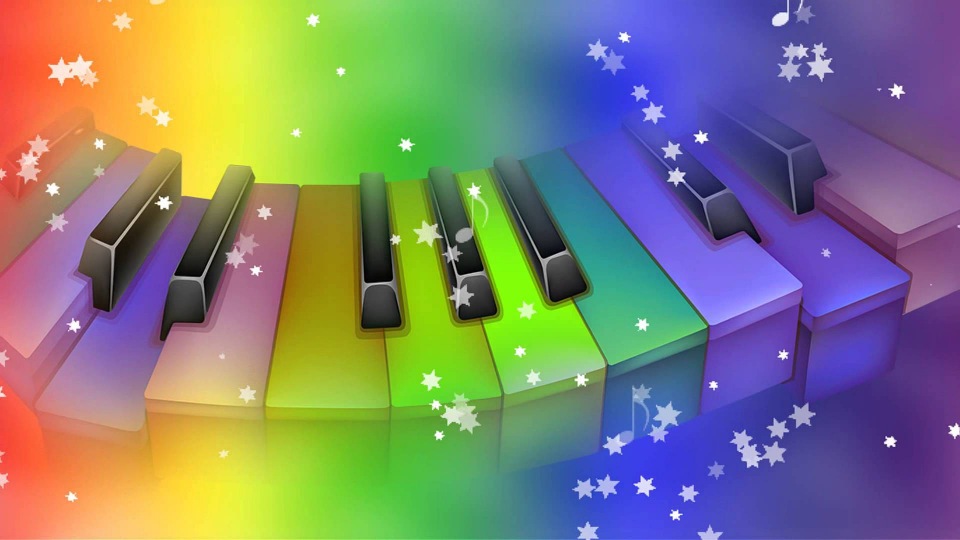 4 .Песенный
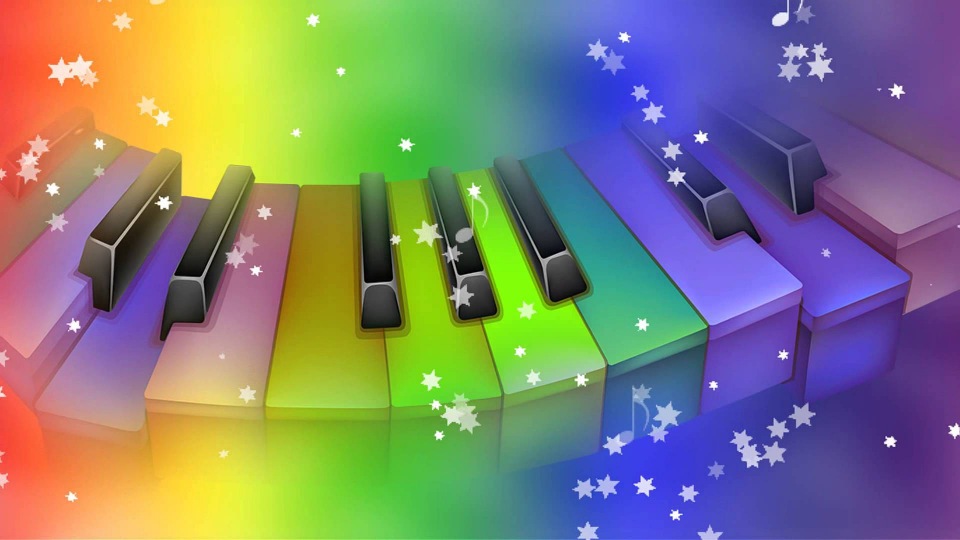 5 .Экспромт